CH 302 Exam 1 Review
09/17/18
Geoff Geberth
You need to know these equations!
2
IMF’s (overview)
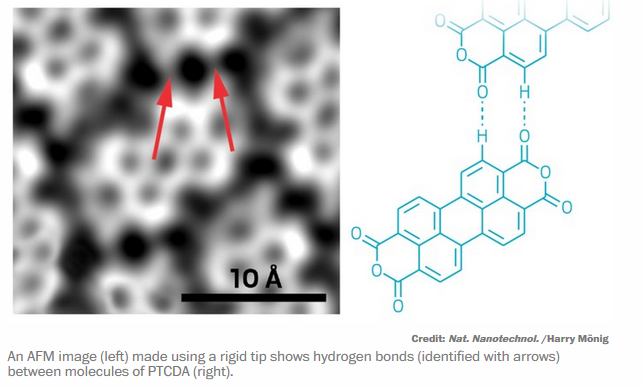 Dipole-dipole – forces between polar molecules
Dispersion forces – everything has them; strength hinges on polarizability (proportional to surface area)
Ion-dipole
H-bonding – extreme dipole-dipole:  Hydrogen to a highly electronegative atom (N, O, or F)
stronger
Chemical & Engineering News, Vol 96, Issue 16
3
Enthalpy (H)
The heat at constant pressure (flow = ΔH)
Exothermic -> ΔH < 0 
Energy flows from the system to the surroundings
Heat is given off (combustion)
Endothermic -> ΔH > 0
 Energy flows to the system from the surroundings
Heat is absorbed (ice melting)
When predicting the sign, think where the energy is going
S < L < G
4
Entropy (S)
A measure of the dispersal of energy/the number of ways a system can be arranged
ΔS is a change in the dispersal of energy/number of microstates
S < L <<< G
Remember the 2nd Law:  All spontaneous changes are accompanied by an increase in the entropy of the universe
5
Gibb’s Free Energy (G)
ΔG < 0 for spontaneous processes; > 0 for non-spontaneous
ΔG = 0 at equilibrium!
G = H – TS -> ΔG = ΔH – TΔS
Temperature can make a big difference in terms of spontaneity!
T can change whether the enthalpy term dominates or the entropy term dominates
6
Heating curves
Phase changes
G
T
L
S
Heat Added
7
Example:  The Ice Sculpture and the Hot Tub
Geoff was sitting in a hot tub (V = 1170 L) at 38⁰C thinking about thermodynamics at a wild party celebrating the win over USC, when someone unplugged it and threw in his 135 kg ice sculpture of Bevo! (kept at -15⁰C)  Geoff immediately jumped out of the tub in surprise and began calculating whether or not he could get back in after the ice melted. What did he decide? (other than that the culprit should leave his party)
Where am I even going to find another sculpture!?
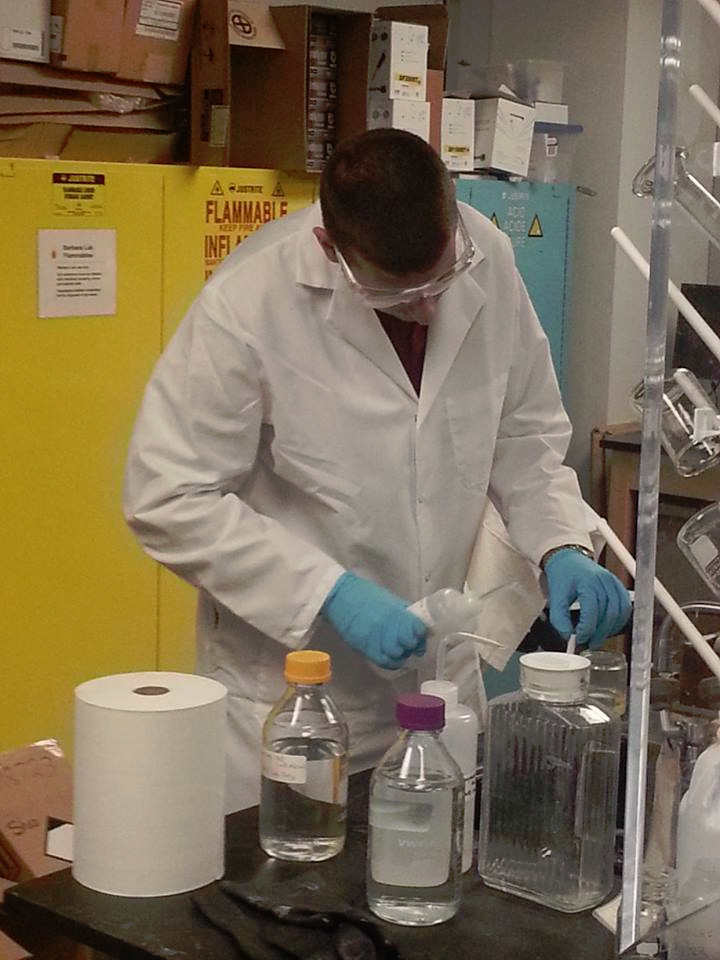 8
G
T
L
38⁰C
-15⁰C
S
Heat Added
9
G
T
L
38⁰C
-15⁰C
S
Heat Added
10
G
T
L
38⁰C
Tf
-15⁰C
S
Heat Added
11
Phase diagrams
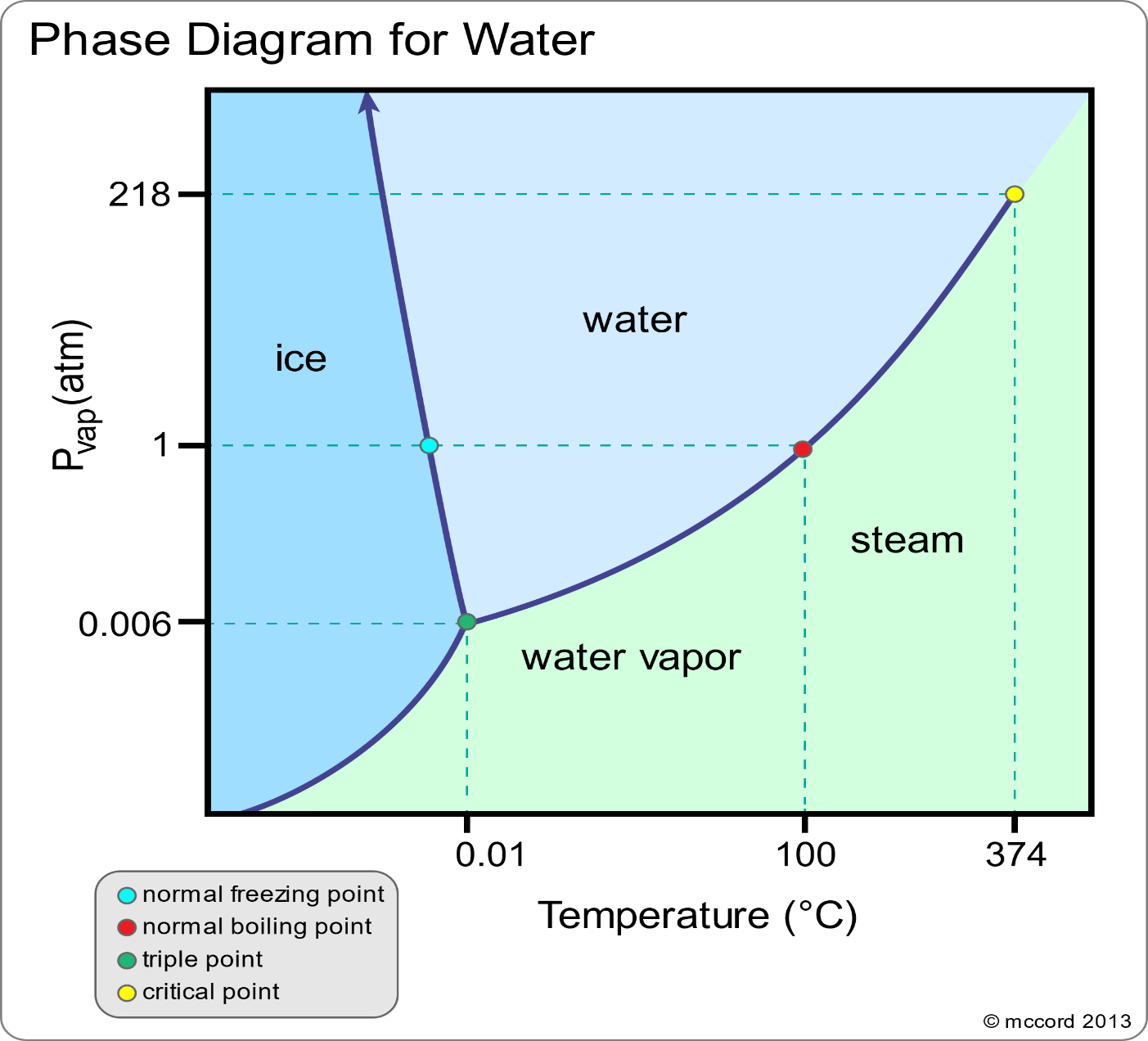 Shows most stable phase as a function of temperature and pressure
Standard phase transitions happen at 1 atm by definition
Several key points on the curve
Triple point
Supercritical region
Things other than water
12
Solutions
13
Will it Dissolve?
14
Henry’s law
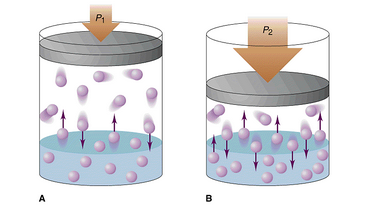 15
Colligative properties
16
Freezing Point Depression and Boiling Point Elevation
Intersections denote phase changes
Making a solution lowers free energy of the liquid
New phase change temperatures arise
G
L
G
S
solution
17
T
Van’t Hoff Factor (i)
18
Vapor Pressure
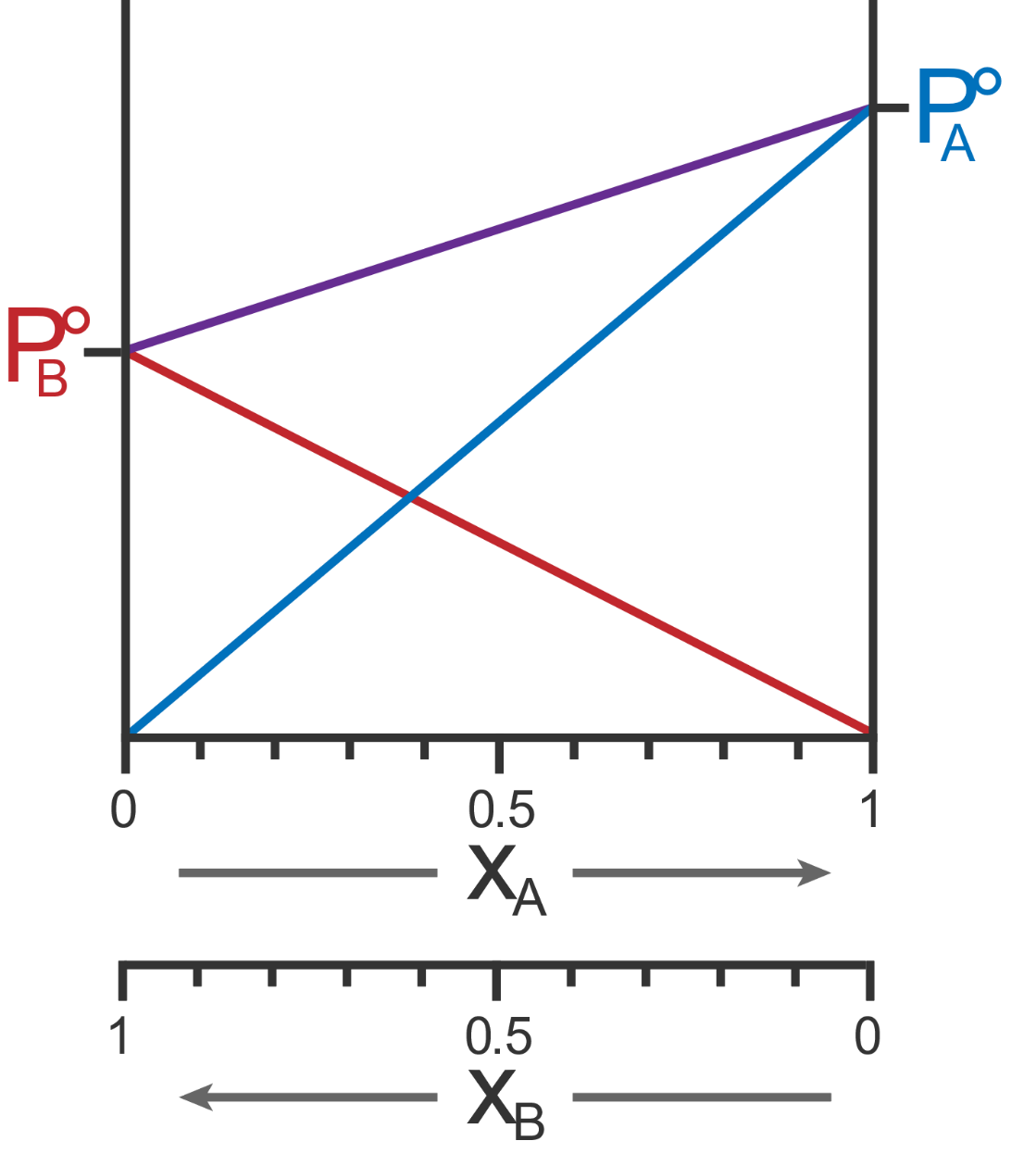 Figure taken from gchem
19
Vapor Pressure
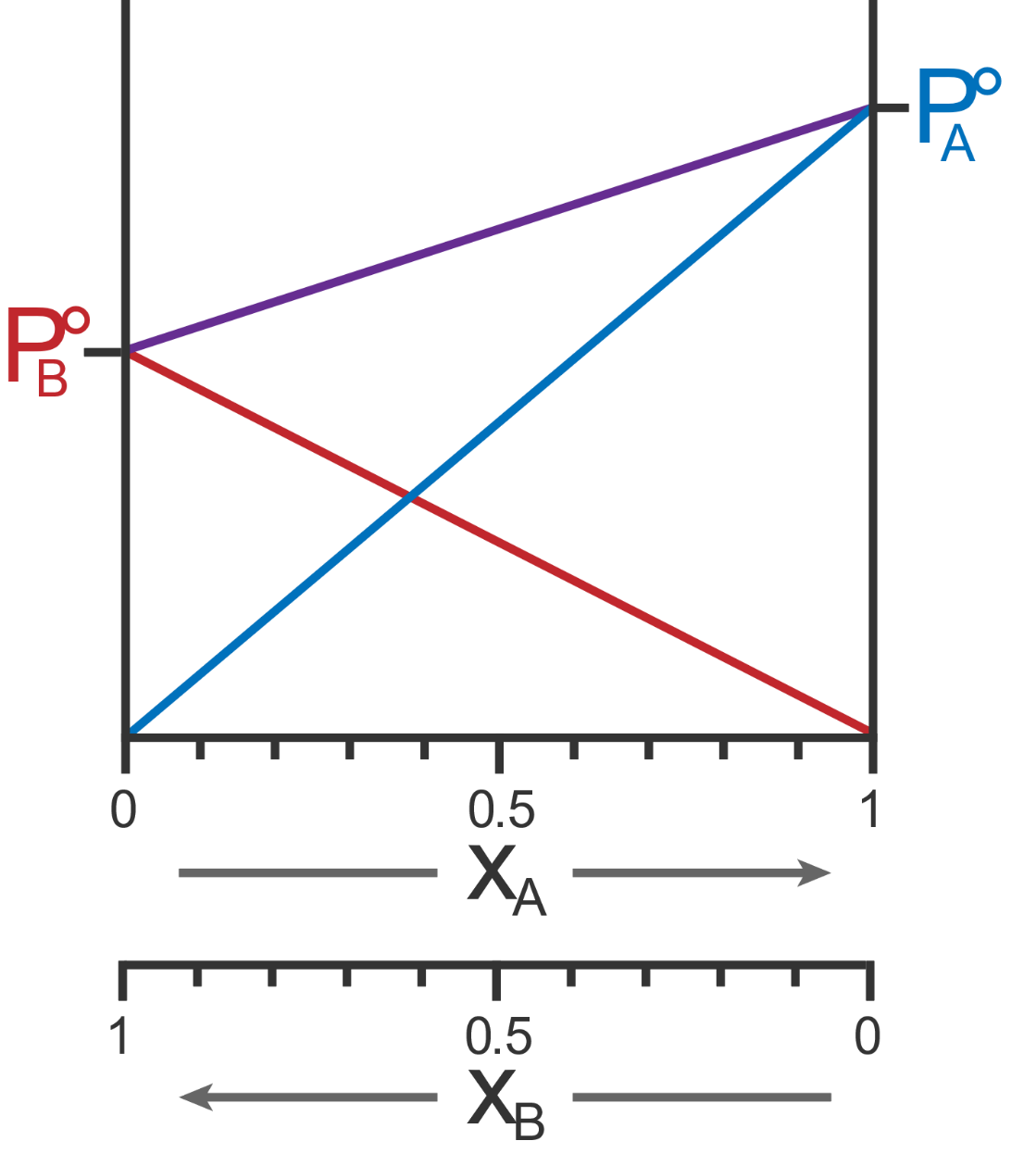 1.5 atm
1 atm
.5 atm
Figure taken from gchem
20
An Osmotic Pressure Problem
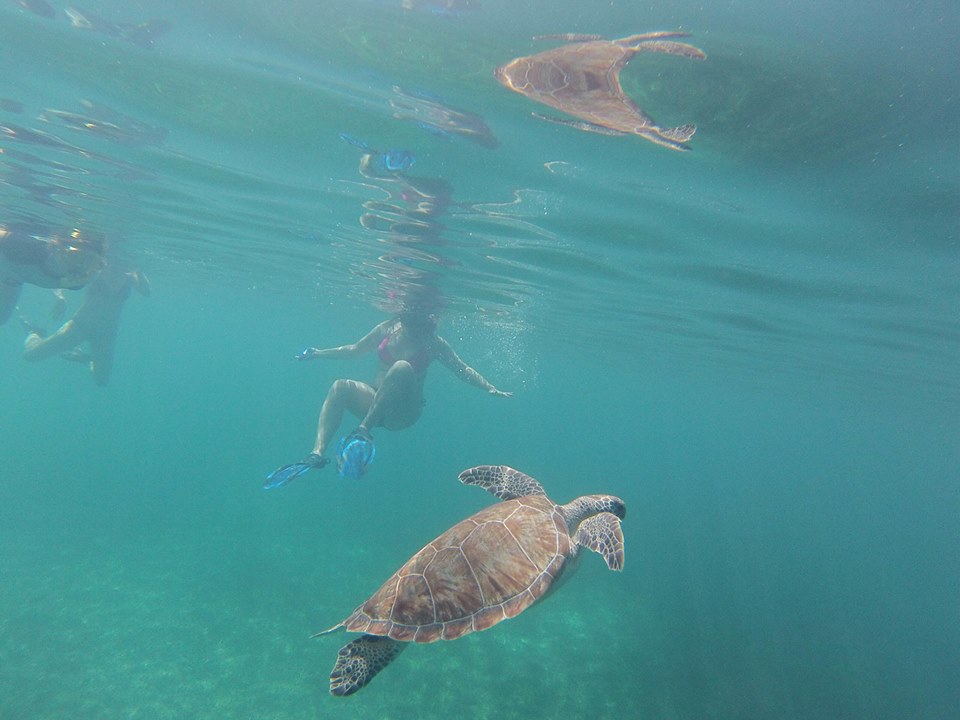 21
General tips
Write out your units on everything!
Write them, cross them out as they cancel. Do they make sense?
Ask yourself:  does this answer make sense in terms of reality?
Think where energy is coming from or going to.  Thermodynamics is all about the energy!
Write out your units on everything!
It’s so important I put it again
22